Object Oriented Programming
Java Language Introduction
for Python programmer
Lecture 3

Tatsuo Minohara
オブジェクトの生成
new クラス名（パラメータ )

new  Frame( "Sample" );
new Color( 10, 20, 30 );
オブジェクトを参照する変数
宣言
クラス名　変数名；
例： Color  frontcolor;
代入
変数名 = new クラス名（パラメータ );
例：frontcolor = new Color( 10, 20, 30 );
オブジェクトの参照
クラス名　変数= new クラス名（パラメータ）;
例： Color x = new Color( 10, 20, 30 );






教科書: P.159  Frame window = new Frame( "Sample" );
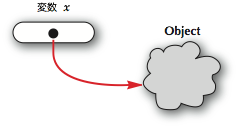 オブジェクト変数の利用法
メソッドを呼び出す
変数.メソッド名（実パラメータ）
例： g.drawString( "Hello", 30, 30 );
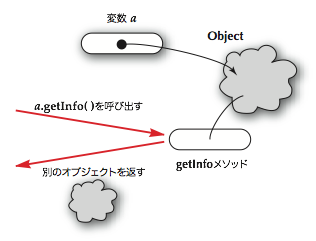 １回限りのオブジェクト
パラメータの引数に使っても良い
g.setColor( new Color( 10, 20, 30 ) );

変数に代入したのと同じ効果がある
Color  c = new Color( 10, 20, 30 );
g.setColor( c );

ドット記法も使える
Color  c = g.getColor( );
int  red = c.getRed( );
int  red = (g.getColor(  )).getRed( );
オブジェクトの自動消去と自動生成
ガーベージコレクタが自動的にやってくれる

アプレットの場合
アプレットオブジェクトは自動的に生成

アプリケーションの場合
mainメソッドが呼ばれる。これは、クラスメソッドになっている。オブジェクトは生成されない。
Frameクラスのオブジェクト
ウィンドウを出すためのオブジェクト
new  Frame(  "タイトル" )
setVisible(  true / false );  // 表示・非表示にする
setSize( 幅, 高さ ); // 幅と高さを設定する
getGraphics();  // 描画領域のオブジェクトを返してくれる
カラーオブジェクト
RGBモデルで
new Color( 赤成分, 緑成分, 青成分 );
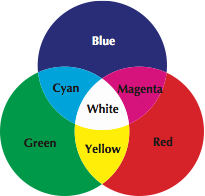 Colorオブジェクト
各色の成分指定による生成（加法混色）
赤  new Color( 255, 0, 0 ) ,  new Color( 1.0f, 0f, 0f )
緑  new Color( 0, 255, 0 ) 
青  new Color( 0, 0, 255 ) 
黄  new Color( 255, 255, 0 ) 
シアン  new Color( 0, 255, 255 ) 
マゼンタ  new Color( 255, 0, 255 ) 
黒  new Color( 0, 0, 0 ) 
白  new Color( 255, 255, 255 )
透明度
new Color( 赤, 緑, 青, 透明度 );
透明度：0 (完全に透明）〜255（完全に描画）

g.setColor( カラーオブジェクト );
Color  c = g.getColor(  );  // 描画色のカラー
int red = c.getRed( );
c.getBlue( ), c.getGreen( ),  c.getAlpha( );
オブジェクトの作り方
new 演算子で作る
new  クラス名( パラメータ )
例：new Color( 23, 20, 22 )
クラスメソッドから作る
クラス名.getInstance( )
例：Calendar.getInstance( )
他のオブジェクトの戻り値として
オブジェクト名.getクラス名( )
例：g.getFontMetrics( )
Javaの論理フォント名
Serif, SansSerif, MonoSpaced, Dialog, DialogInput
５つのフォントは、どのJavaでも使える。
しかも、文字フォントを気にしなくても良い。

Javaの物理フォント名
稼働しているPC/Macにインストールされているフォントを直接指定できる。
フォントのset/get
フォントの設定
g.setFont(  フォント );
g.setFont( new Font( "Serif", Font.BOLD, 48 ) );
フォントを得る
g.getFont( )
Font f = g.getFont( );
フォント情報 f.getName( ), f.getStyle( ), f.getSize( )
使える全てのフォントの名前
GraphicsEnvironmentクラス
Font [ ] getAllFonts( )メソッド
繰返しで表示が可能となる

GraphicsEnvironment  env =
	GraphicsEnvironment.getLocalGraphicsEnvironment( );
Font  fonts [ ] = env.getAllFonts( );
for ( Font f: fonts ) { f.getName(); }
日付時刻オブジェクト
java.utilパッケージに入っている
import java.util.*;
java.util.Calendar, java.util.Date
Calendar.getInstance( )
オブジェクトの作り方
new GregorianCalendar(TimeZone.getTimeZone("JST") )
get( 求めたい時刻の要素 )
TimeZoneの記述の仕方
GMT[+ | -] hh[:mm]
GMT+09
GMT-04
GMT+09:00
求めたい要素
以下のようにしてオブジェクトを取ってきている
Calendar cal = new GregorianCalendar( .... );
日時は、分解して次のように求められる（整数値）
cal.get( Calendar.YEAR )
cal.get( Calendar.MONTH ) // 0~11
cal.get( Calendar.DATE )
cal.get( Calendar.HOUR ) // 0~ 11
cal.get( Calendar.HOUR_OF_DAY ) // 0~23
cal.get( Calendar.MINUTE )
cal.get( Calendar.SECOND )
cal.get( Calendar.DAY_OF_WEEK ) // 1~7
cal.get( Calendar.AM_PM ) // 0~1
日付時間をセット
作っておいて、クリアする
Calendar cal = new GregorianCalendar( .... );
cal.clear( );
日付などを設定する
set( 年, 月-1,  日 );
set( 年, 月-1,  日, 時間, 分, 秒 );
例：
cal.clear( );
cal.set( 2015, 11, 8 );     // 2015年12月8日0時0分0秒
時間差の求め方
一度、Dateクラスにして求める
Date caldate = cal.getTime( );  // Dateクラスに変換
long m = caldate.getTime( ); // 経過ミリ秒を求める
mには、1970年1月1日0時0分0秒から経過時間がミリ秒で入る。
同じことはCalendarクラスのオブジェクトでgetTimeInMillis( )メソッドでもできる。System.currentTimeInMillis()メソッドでも可能。
long m = cal.getTimeInMillis( );
ナノ秒を求めたければ、System.nanoTime();
実数の桁数表示制御
java.textパッケージのNumberFormatクラス
オブジェクトを作る
NumberFormat nf = NumberFormat.getInstance( );
桁数をセットする
nf.setMaximumFractionDigits( 最大桁数 );
nf.setMinimumFractionDigits( 最小桁数 );
フォーマットする
nf.format( 数値 )
String.format
String.format( 文字列, 引数, … )
printfと同じ
String  s = String.format( "%05d",  34 );
g.drawString( s, 100, 100 );
基本型とクラス
Java言語仕様3.0より基本型とクラスが統一される
Integerクラス == int型
Byteクラス == byte型
Shortクラス == short型
Longクラス == long型
Floatクラス == float型
Doubleクラス == double型
Characterクラス == char型
Booleanクラス == boolean型
Numberクラスのサブクラス
整数系
　Byte Short Integer Long　
実数系
　Float Double　
多倍長系
　BigInteger  BigDecimal
宣言・代入と参照
宣言
クラス名  変数名;
Integer  x, y;  Double  w, z;
代入
変数名 = 式;
x = 348;   w = 45.8e10;
参照
通常の変数と同じ
System.out.println( x * 456 );
代入時に値の範囲に注意
それぞれの型のリテラルしか受け付けない
Byte  by = 127;  // -128〜127の値だけ
Short  shot = -32240;  // -32768〜32767の値だけ
Long  wrong = 26619L;  // Lをつけること
Float  real = 35.63F;  // Fをつけること
BoxingとUnboxing
内部で次のようなメソッドが呼ばれている
int  p  = 36;
Integer  r  = 78;
Integer r = Integer.valueOf( 78 );
if ( p == r ) {  }
if ( p == r.intValue( ) ) { }
等価性の検証
識別子等価性
== は、同じオブジェクトかどうか検証する
値等価性
equals( 相手 ) は、同じ値を持っているかどうか
値等価性が自動的に行なわれるクラス
Integer, Byte, Short, Long, Float, Double　
Character, Boolean, String
クラスのキャスト
ラッパークラスと基本型
スーパークラスとサブクラスの間
（クラス名）オブジェクト

スーパークラスの変数にサブクラスのオブジェクトを代入するときは、必要ない
サブクラスの変数にスーパークラスの変数を代入するときは、必要
BigDecimalとBigInteger
java.mathパッケージのクラス

BigInteger
多倍長桁数の整数
BigDecimal
多倍長桁数の実数
MathContextクラスを使って、仮数部の桁数を指定できる
BigIntegerの使い方
オブジェクトの作成の仕方
BigInteger.valueOf( 整数値 )で作る
演算子に対応したメソッドが存在する
add( 相手 )…加算
subtract( 相手 )…減算
multiply( 相手 )…乗算
divide( 相手 )…除算
reminder ( 相手 )…剰余
pow( 整数値 )…べき乗
BigDecimalの使い方
オブジェクトの作り方
BigDecimal.valueOf( 整数または実数値 )で作る
演算子のメソッドがある
add( 相手 )…加算
subtract( 相手 )…減算
multiply( 相手 )…乗算
divide( 相手, 精度 )…除算
reminder ( 相手 )…剰余
pow( 整数値 )…べき乗
精度の指定
MathContextクラスを作る
divide( 相手, new MathContext( 精度の桁数 ) )
メソッドを定義する理由
例：多重の繰返しで、プログラムの一部分が一体何をやっているのかわからなくなってきた
意味のあるブロックに名前をつけて、外に出して、それを呼び出すようにする。
drawSineCurveなど
例：少しだけ異なる（例えば一辺の長さあるいは角度が違うだけ）がほぼ同じ処理をしている部分がある。
その機能に名前を付けて、異なるデータをパラメータで受け渡して、プログラムを構造化する
メソッドの２つの局面
メソッドを定義する
標準では、paintメソッド（アプレット）とmain（アプリケーション）メソッドだけが定義されていました。
public void paint( Graphics g ) { .... }
public static void main( String [ ]  arg ) { .... }

メソッドを呼び出す
これは、いままでも散々やってきました。
System.out.println( "Hello, Java Programming" );
メソッドの定義（どこに）
クラスブロックの中、メソッドブロックの外
public class クラス名 {
public void paint( Graphics g ) {
}
ここ！
}
メソッドの定義（記述）
void  メソッド名(  ) {
そのメソッドが呼ばれたら行なわせたい内容
}

メソッド名は、小文字始まり。
動詞を使う。
動詞＋名詞→　setRectangle
メソッドの定義の例
void displayNumber( ) {
for ( int n=1; n<=10; n++ ) {
System.out.print( n + " " );
} 
System.out.println( );
}
メソッドの呼出し
メソッド名( );　　あるいは
オブジェクト名.メソッド名( );

クラス内で定義されたメソッドであれば、メソッド名だけで呼び出せる
displayNumber( );
オブジェクトを明示したければ、thisを指定する
this.displayNumber( );
アプリケーションの場合
mainメソッドは、クラスメソッド（クラス直属のメソッド）
そのため、クラス自身のオブジェクトを作ってから、mainメソッドから、そのオブジェクトのメソッドとして呼び出す。
Practice070x self = new Practice070x( );
self.displayNumber( );
mainメソッドの代替のメソッドを用意し、そちらを使う
(new Practice0xxx() ).start( )
メソッドの呼出しの構造
shortSleepの場合
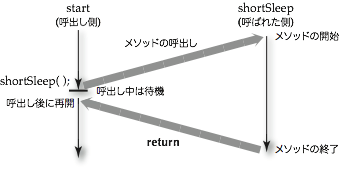 引数のあるメソッドの定義
void メソッド名(  型名  変数名 [, 型名  変数名]… ) {
メソッドで行なわせたい内容
}
void drawCurve( int  radius ) {

}
メソッド名
型名
引数を受け取る変数名
このメソッドブロック内ではradiusが使える
引数のあるメソッドの呼出し
メソッド名(  実引数の式 [, 実引数の式 ]… );
drawCurve(  34 * x  );
まずこの部分が計算される
先ほどのradiusに代入される
仮引数と実引数
仮引数（仮パラメータ）
メソッドの定義で宣言されている変数のこと

実引数（実パラメータ）
メソッドを呼び出すときに、まず評価されて、定数値（あるいはオブジェクトを指す値）になってから、仮引数に代入されて、該当のメソッドが呼び出される。
引数のあるメソッドの呼出しの構造
drawMessageの場合
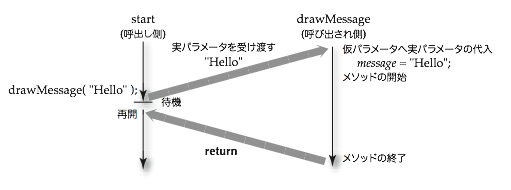 メソッドとシグネチャ
同じ名前で複数のメソッドを定義することができる
Javaの場合は、メソッドを同定するために、シグネチャを用いている
メソッドの名前
メソッドの仮引数の型、順序、個数
戻り値の型
シグネチャが異なると別のメソッド扱いになります。
Overload vs Override
多重定義（Overload)
シグネチャが違うメソッドが複数定義されている場合

上書き（上乗り）定義（Override）
上位クラスで定義されているメソッドを、下位クラスで再定義して、そちらを優先させる場合
多重のメソッド呼出し
一連の細かな作業を１つの機能として定義したい。
それぞれの細かな作業はそれぞれ既にメソッドとして定義されている。その間を調整したい。
それらのメソッドを呼び出す新たな機能を持つメソッドを定義する
main/paintメソッドからは、そのメソッドを呼び出す。
インスタンス変数
メソッドブロックの外、クラスブロックの内側
public class クラス名 {
ここ！
public static void main( ) {
}
}
インスタンス変数
クラスのオブジェクトが存在する間は存在する。
初期化しなくてもOKです。
初期値：
整数型＝０
実数型＝0.0
論理値型＝false
文字列型、オブジェクト型 = null （何も指していない）
インスタンス変数とローカル変数
インスタンス変数はすべてのメソッドで利用可能
ローカル変数はインスタンス変数を隠蔽できる
class Sample {
     int  x;  // Instance Variables
     
     void  method( ) {
         int  x;  // Local Variables
		this.x
     }

}
引数で受渡し vs インスタンス変数
最初に１回だけ設定して、後は参照だけするような情報は、インスタンス変数でも良い。

public class TestApplet extends Applet {
    Graphics  gg;  // 共通で使うインスタンス変数
    public void paint( Graphics g ) {
      gg = g;
    }
    // 他のメソッドからは、ggでアクセス
}
値を戻すメソッド
return文を使う。呼出し側に値を一つ戻せる。
メソッドの中で、
return  式;
例：   return   34 * 32;

メソッドを定義する際に、戻される型を指定する
戻される型  メソッド名(  仮パラメータ  )
例：　int   square(  int  x ) { ...... } 
         ↑戻される型が整数型であることを示す
squareとgreater
// 与えられた値の２乗を返すメソッド
int  square (  int  x  ) {
     return   x * x ;
}

// ２つのうち、大きいほうの値を返すメソッド
// Math.max( x, y )と同じ
int  greater( int x, int y ) {
      if ( x > y ) { return  x ; }
      else { return y; }
}
値を戻すメソッドの呼出し
変数に代入する式の中で呼び出される。
まず実パラメータが評価され、呼び出された後に代入される。
例： result = square( 45 * 10 );
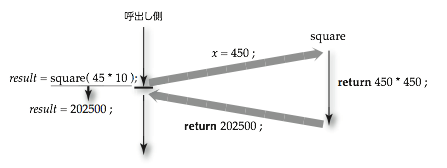 値を戻すメソッドの多重化呼出し
他のパラメータ付きメソッドの呼出しの際に、実パラメータの中で呼び出される

例: result = square( greater( 34, 56 ) );
まず、34, 56の２つパラメータでgreaterが呼び出される。
返ってきた値を実パラメータとして（この場合は56）、sqaureが呼び出される
返ってきた値がresultに代入される（3136）
オブジェクトを返すメソッド
呼び出した側で受け取るための変数が必要

Color   getBlackColor(  ) {
return   new Color( 0, 0, 0 );
}

Color  black = getBlackColor( );
Scannerクラスのオブジェクトを使う
Scanner sc = new Scanner( System.in );
コンソールの入力を解釈できるオブジェクトを作成
new Scanner( new File( "ファイル名" ) )

nextInt()…入力された整数値を返してくれる
next()…文字列
nextDouble()…入力された倍精度実数値を返してくれる
nextFloat()…入力された単精度実数値を返してくれる
nextBigInteger()…入力された多桁整数値を返してくれる
nextBigDecimal()…入力された多桁実数値を返してくれる
nextLong()…入力された長桁整数値を返してくれる
再帰呼出し
メソッドの中から、そのメソッド自身を呼び出す
引数を利用するメソッドで実現することができる
次のような方法でプログラミングする
１．基底レベルでの処理を記述
そのレベルでは、もう再帰呼出しをしない
２．それ以上のレベルでの処理を記述
再帰呼出しおよび、その前後の処理を記述
基底レベルがないとプログラムが止まらなくなる
値を戻すメソッドと再帰
階乗を計算するfactorial
n! = 1 × 2 × 3 × … × n-1 × n
n == 1のときは、1を返す
n > 1のときは、n * factorial( n-1 )を返す

総和を計算するsummation
Σi=1n i = 1 + 2 + 3 + … + n-1 + n
n == 1のときは、1を返す
n > 1 のときは、n + summation( n-1 )を返す
再帰呼出しの過程
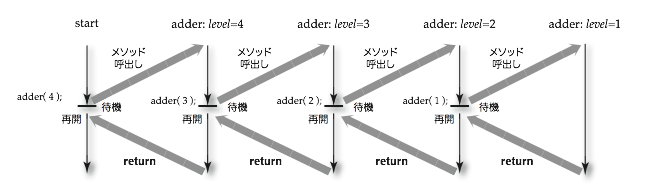 GCD
int gcd( n, m ) {
int  more = Math.max( n, m );
int  less = Math.min( n, m );
if ( more % less == 0 ) { return less; }
else { return  gcd( less, more % less ); }
}
折れ線の方向指定
enumを使って、列挙型定数を導入（内部的には整数型と互換性がある）
enum  列挙名  { 名前, 名前, 名前, 名前, … };
特に数値を指定しないようなものに使う
　enum  Direction { up, down, left, right };
　enum  Door { open, closed, halfOpen };
変数に代入して、参照、比較などが可能
Direction  dir = Direction.up;